HINDUSTAN UNILEVER LIMITED“feel good, like good & get more out of life”
DR. SRINIBASH DASH
Associate professor & Head
School of Management
SBP,GMU
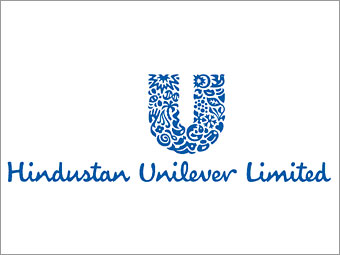 “We meet everyday needs for nutrition, hygiene and personal care with brands that help people feel good, look good and get more out of life.”
WHAT IS BCG MATRIX ?